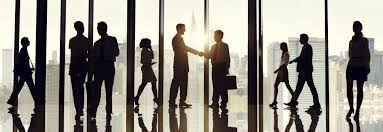 EFFECTIVE TEACHING AND LEARNING
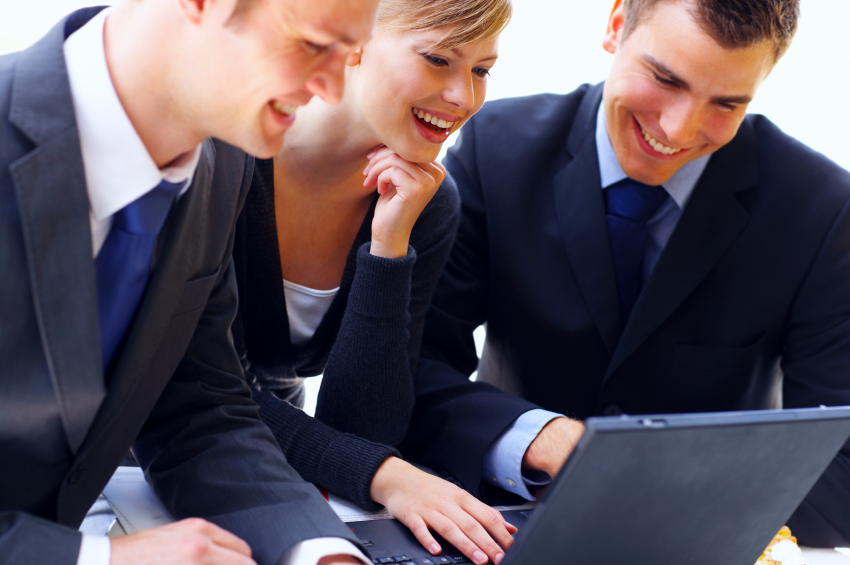 Interested or bored?
Smiling or frowning?
Sleeping or active?
Successful teaching and learning
[Speaker Notes: Smiling or frowning? Sleeping or active? Interested or bored?]
In a Successful Teaching and Learning
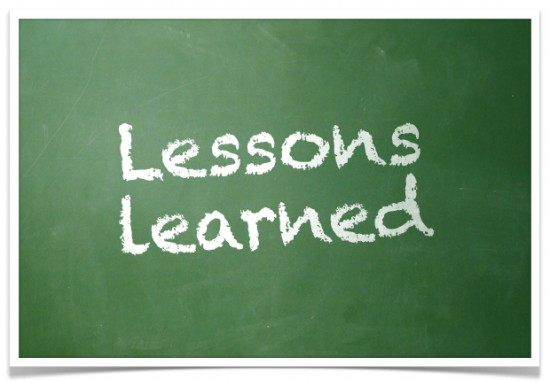 So, what’s the lessons learned?
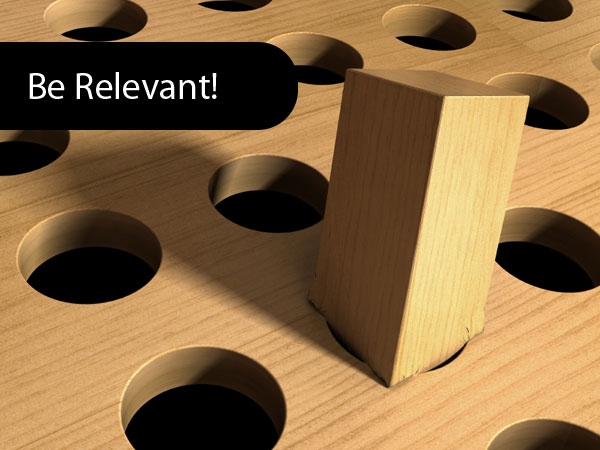 Relevant to Needs and Interest (Meaningful)
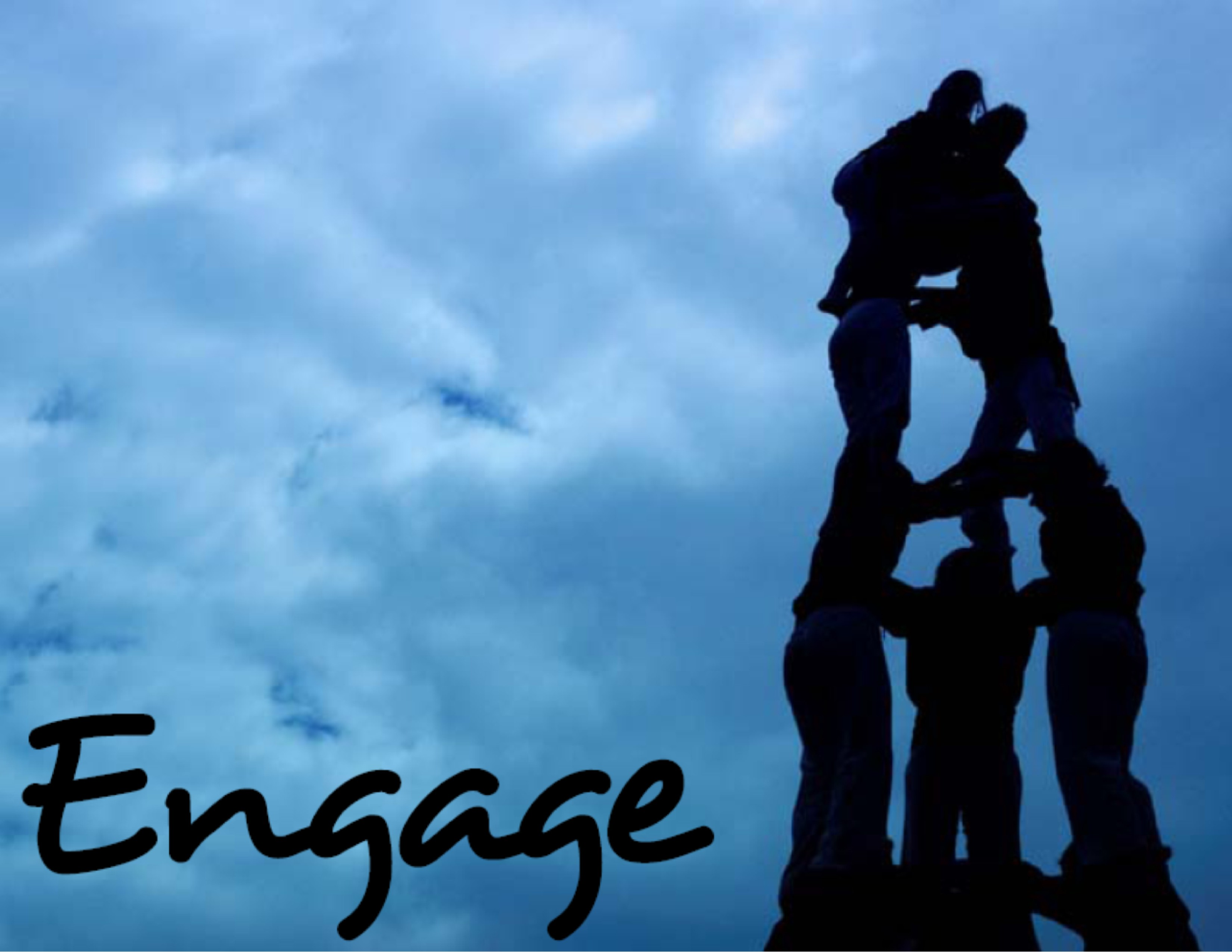 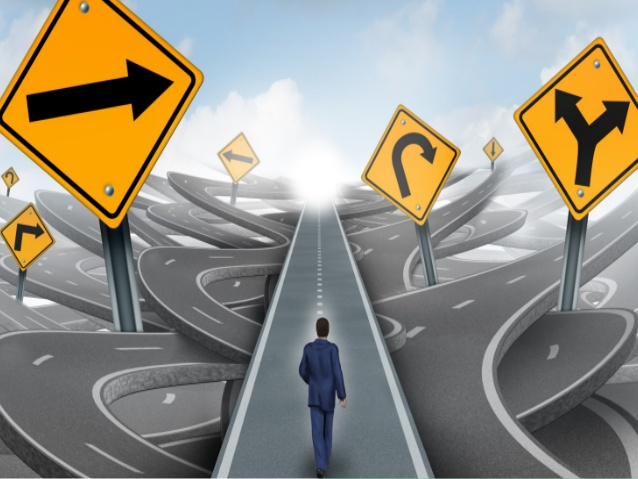 Be Helpful!
Easy to digest ; Provide learning guides
Applicable
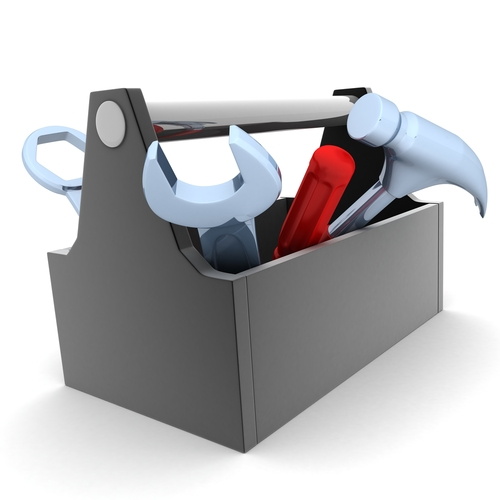 Demo
Case Study
Questions
Scenario
[Speaker Notes: Real case study, real situations]
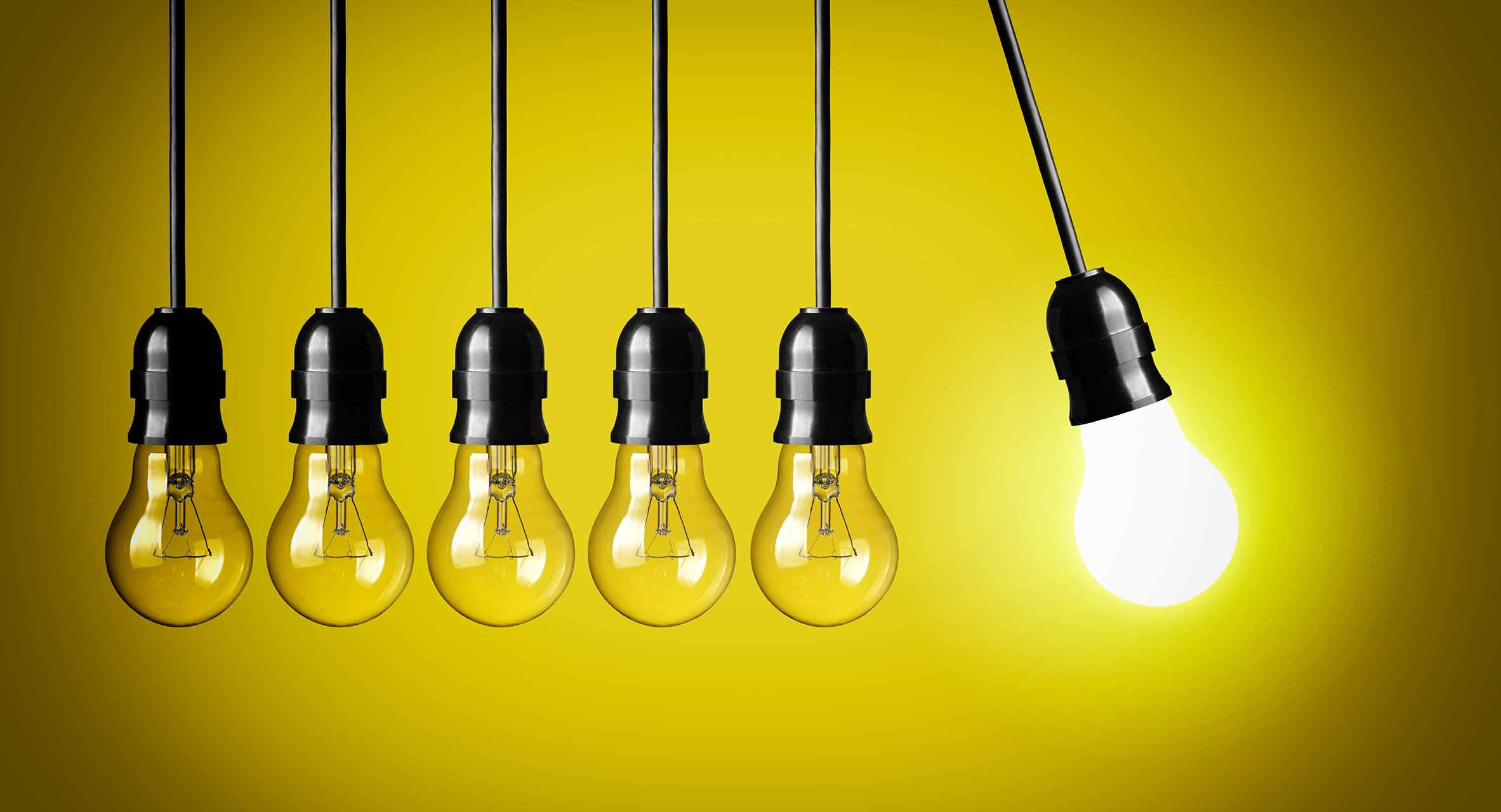 Be Inspiring
Moving to Action
Summary:Effective teaching and learning!